Институт развития образованияМОУ «Средняя школа №10»
Логоритмические упражнения в работе учителя-логопеда с детьми с ОВЗ  в начальной школе

учитель-логопед Смирнова О.Е.





27.03.2023
г.Ярославль
Практика работы в общеобразовательной школе подтверждает  увеличение:
количества детей школьного возраста  с трудностями в обучении, обусловленными особенностями развития  речевой и когнитивной сферы
количество  нуждающихся  в логопедической и психолого-педагогической помощи
30% обучающихся начальной школы с задержкой психического развития
Общеобразовательные классы
около 75% - 80% процентов  детей школьного возраста  нуждаются в логопедической помощи  
более 70%  из них  имеют неврологическую симптоматику 
более 60% детей с логопедическими нарушениями  имеют сопутствующие медицинские   показатели снижения   здоровья, которые осложняют процессы становления и  развития познавательных и речевых функций
Категории детей с ОВЗ  МОУ «Средняя школа №10»
слабослышащие 
 с тяжелыми нарушениями речи 
с нарушениями опорно-двигательного аппарата 
с задержкой психического развития 
с расстройствами аутистического спектра 
со сложными дефектами
Нарушения когнитивных функций у детей
Задержка психического развития
Задержка речевого развития
Аутизм
Умственная отсталость
Шизофрения
Лёгкое когнитивное расстройство
Парциальный когнитивный дефицит
Нарушение экспрессивной речи
Дислексия
Дисграфия
Акалькулия
Специфические расстройства учебных навыков
7- 10% школьников
Менее 1% школьников
Проблема:
нарушение ритмико-слоговой структуры слова
 нарушение фонематического  слуха
ошибки интонационные
орфоэпические 
множественные просодические нарушения
Логоритмика-средство коррекционно-педагогической работы по профилактике и преодолению  нарушений речевого развития.

 Логоритмические упражнения как средство формирования фонематического и просодического компонентов речи в начальной школе.
Ритмическая организация деятельности детей с нарушениями психомоторного развития находится в прямой зависимости от состояния нервной системы и отдельных анализаторов.
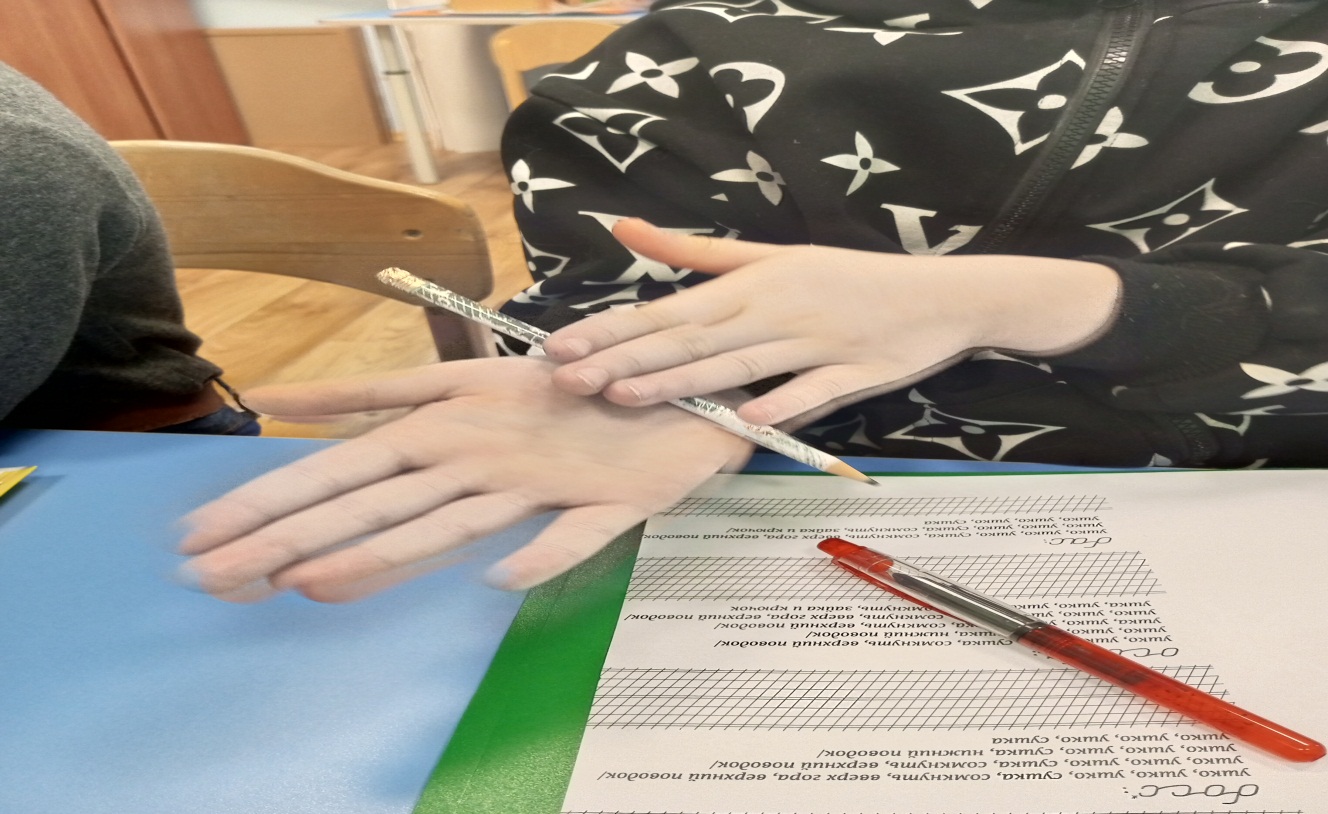 Зрительный анализатор обеспечивает формирование зрительных ощущений, восприятие информации об окружающем мире, направление движения, оценивание пространства в нём и ориентировок.
Слуховой анализатор обеспечивает ориентировку в звуковых сигналах окружающей среды, способность восприятия разговорной и вокальной речи, музыки, служит необходимым компонентом общения, познания.
Вестибулярный анализатор обеспечивает ощущение, возникающее при прямолинейном движении( маршировка,).вращательные движения телом(кружения), при изменении положений головы. Поворотах, наклонах
Двигательный  анализатор обеспечивает положение тела в пространстве, позу, участвует в координации мышечной деятельности и формировании мышечного чувства( чувство положения, чувство движения, чувство силы, необходимой для движения или удержания суставов в одном положении)
Структура системы работы по формированию чувства ритма у детей с разными проблемами в развитии включает:
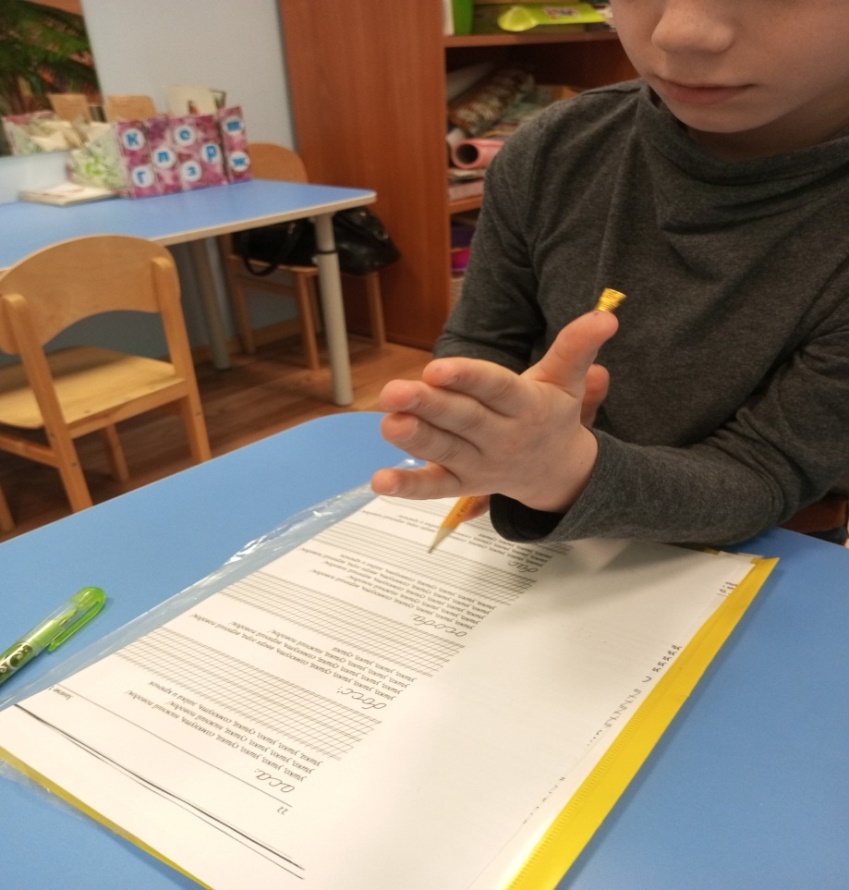 Коррекцию речевых и неречевых нарушений у детей-логопатов,
Устранение гиперактивности, импульсивности, поведенческих расстройств, развитие психомоторики и выработку уравновешенного эмоционального состояния организма у детей с зпр,
Обеспечение активизации моторных функций, деятельности головного мозга, нервной системы, речи у умственно отсталых детей.
4)   Выработку двигательных умений , развитие двигательных способностей, координацию и выразительность движений. Активизацию моторно-двигательной сферы у детей с нарушением ода, развитию произносительной стороны речи у детей с нарушением слуха,
5)   Формирование пространственной ориентировки, активизацию слуховых и речевых процессов, развитие меткой, общей моторики у детей с нарушением зрения.
Для  формирования словесного ритма используются различные стихотворные тексты, которые помогают детям различать место сильного, ударного слога в слове, озвучивать его повышением силы голоса или звуковыми жестами: хлопками, шлепками, притопами, постукиванием.
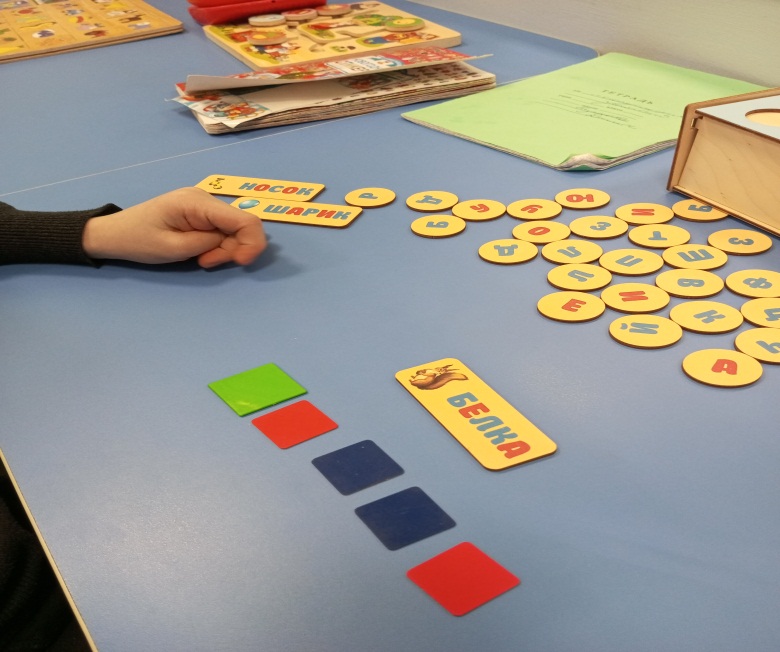 Система упражнений:
1. Маршировка:
уроки физкультуры, утренняя зарядка, физкультминутки( сопровождаем  речёвками):

На парад идёт отряд,
Барабанщик очень рад.
Барабанит, барабанит полтора часа подряд, 
Левой, правой,
Левой, правой –
Барабан уже дырявый( различные варианты)
Система упражнений:
2. Вводная ходьба
(бодрый шаг, высокий шаг, топающий шаг, широкий шаг, спокойный шаг, мягкий, пружинный шаг, приставной шаг, ходьба на носках (использование на фронтальных и индивидуальных занятиях с прошагиванием в соответствии темпу, ритму, общему настроению произведения, автоматизируемому звуку и тд.)
Система упражнений:
К нам весна шагает
Быстрыми шагами,
И сугробы тают под её ногами…

Рыбка , рыбка,
Вот червяк!
Откуси хоть чуточку!
-Не проси меня ,рыбак, 
Попадусь на удочку!
Система упражнений:
3. Упражнения, регулирующие мышечный тонус
( Ёлочки- берёзки) или( снежинка-льдинка)
4. Игры и упражнения на развитие внимания
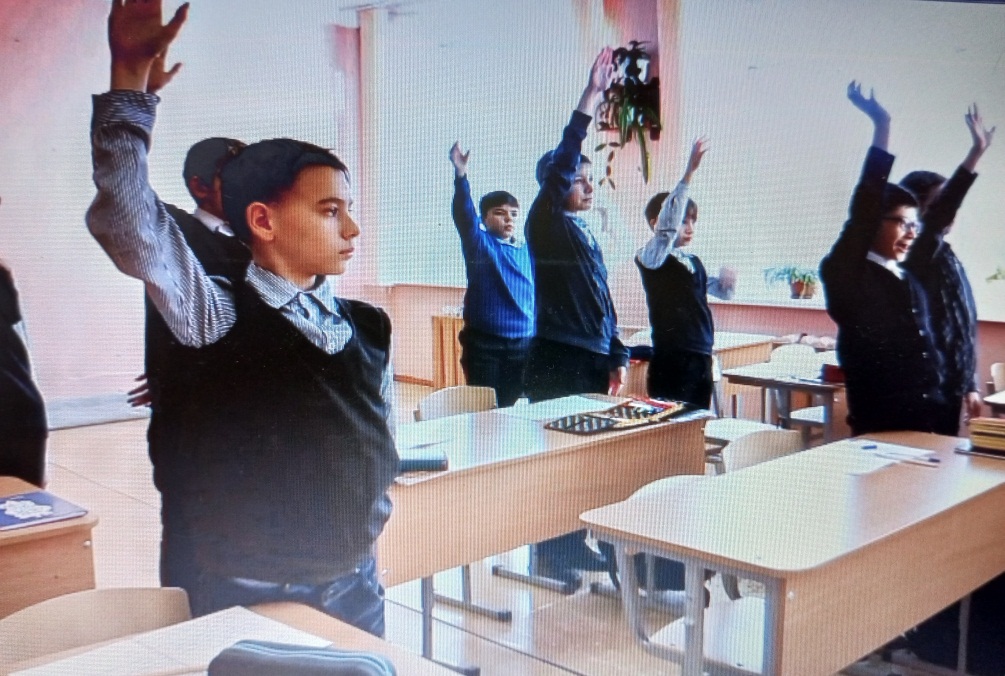 Система упражнений:
5. Игры на развитие памяти(повтори песенку ладошек) (песенки ладошек с ритмом и ударным слогом)
6. Счётные упражнения( речёвки –физкультминутки, речёвки-считалки) упражнения на счёт слогов с прошагиванием, с прохлопыванием)
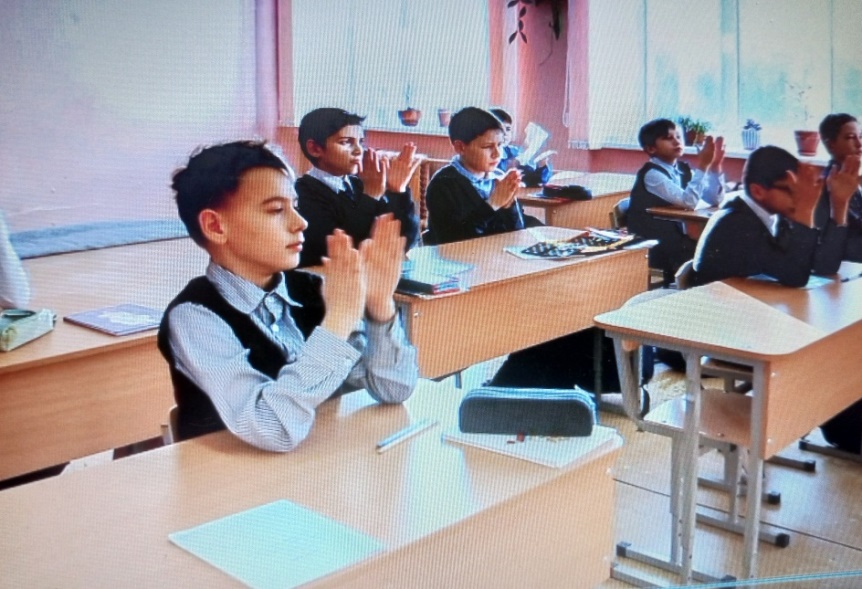 Система упражнений:
7. Речедвигательные упражнения без музыкального сопровождения
8.Упражнения на развитие чувства темпа
9. Упражнения на развитие чувства метра и размера
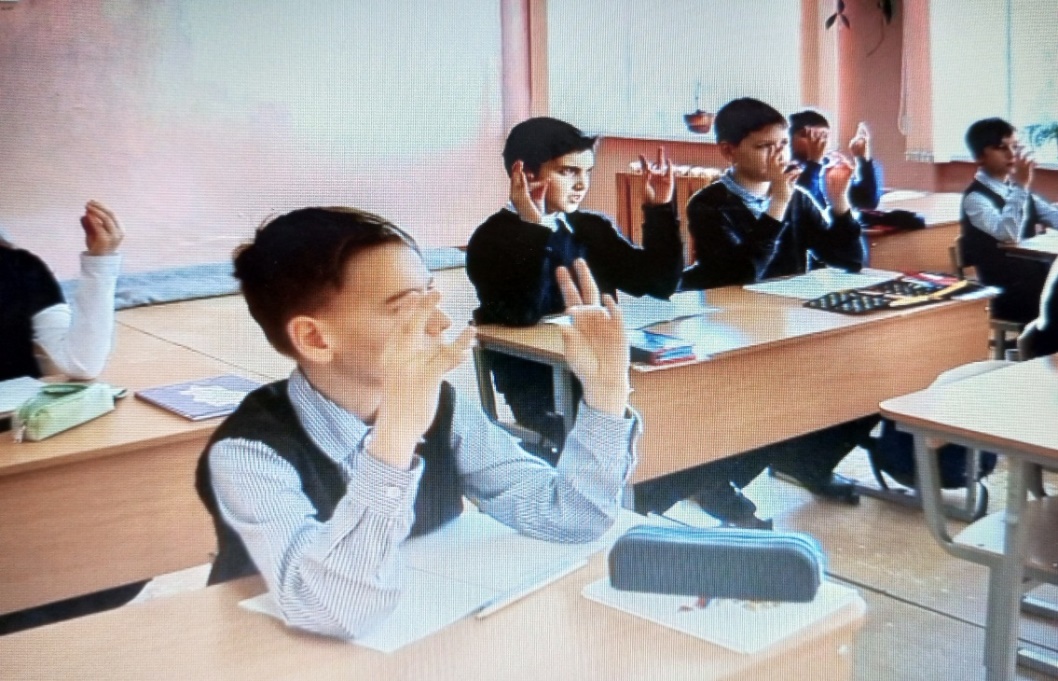 Система упражнений:
10. Ритмические упражнения( различные пальчиковые гимнастики, гимнастики с предметам: школьные принадлежности, массажные мячики, массажные коврики, молоточки идр.))
 Карандаш, карандаш,
Нарисуй рисунок наш!
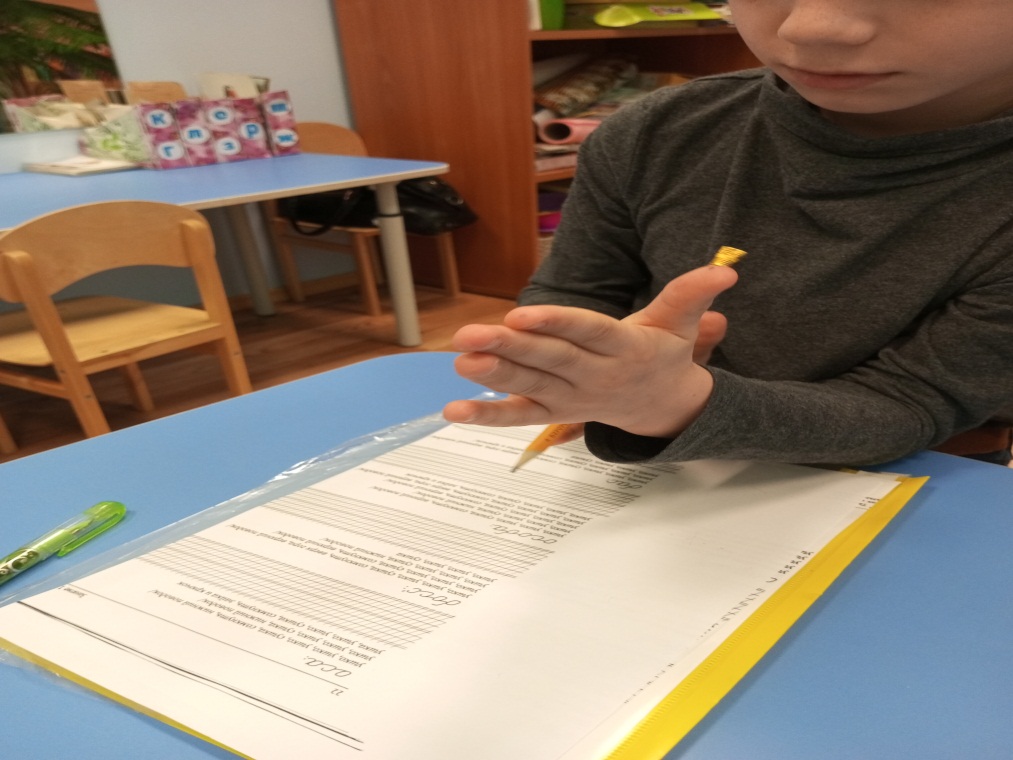 Система упражнений:
11. Игра на детских инструментах( бубны, маракасы, костаньеты, трещетки, коклокольчики как на индивидуальных, так и фронтальных занятиях)
12. Музыкальная игра( урок музыки, физкультуры, утренняя зарядка, физкультминутки).
Система упражнений:
Артикуляционная гимнастика с элементами логоритмики
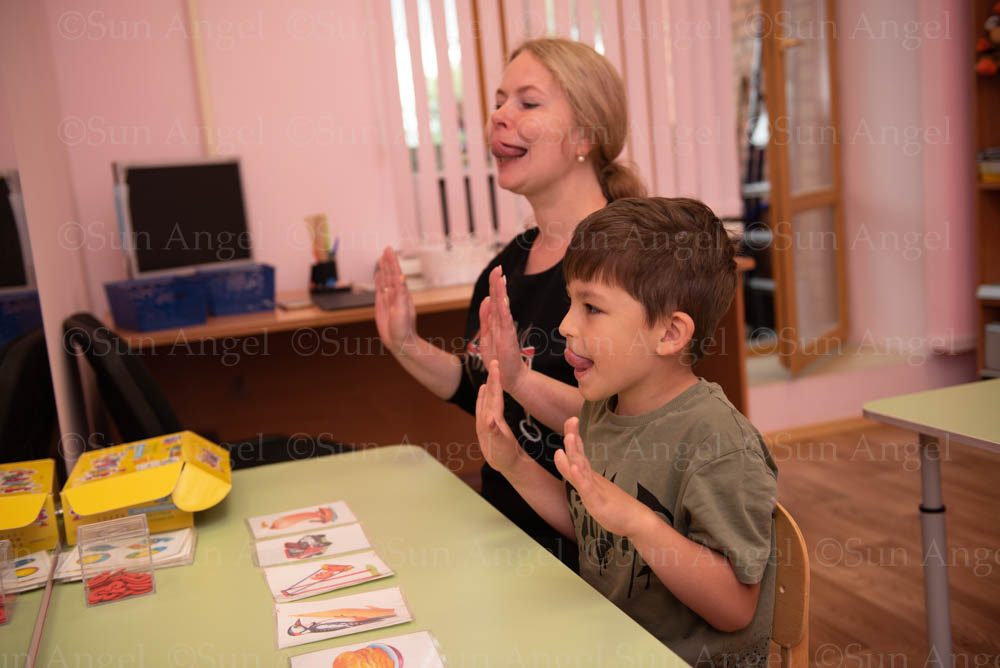 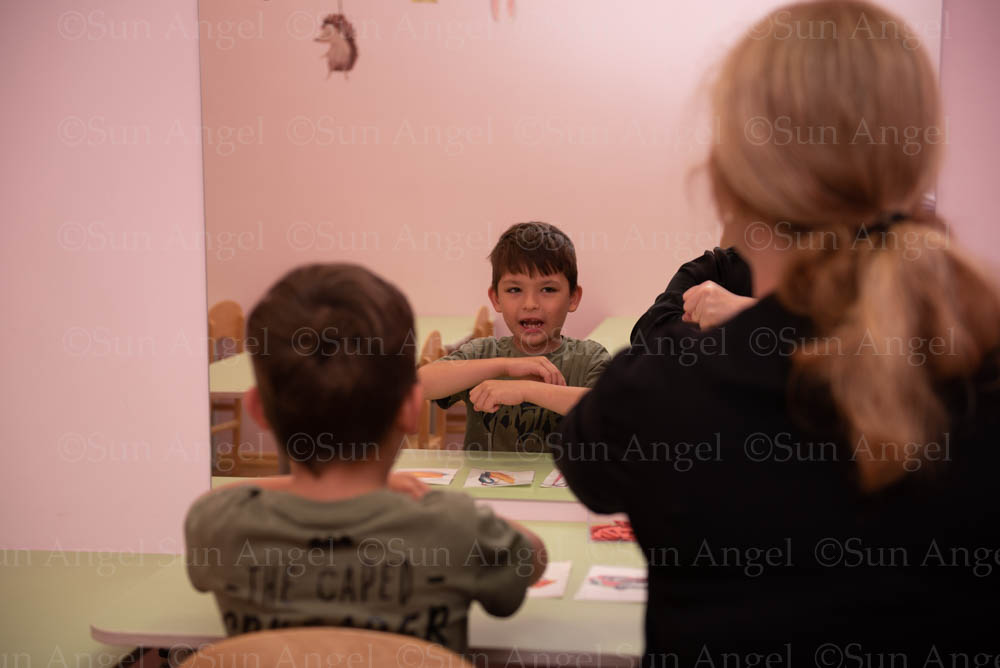 ИКТ в формировании восприятия и воспроизведения ритма
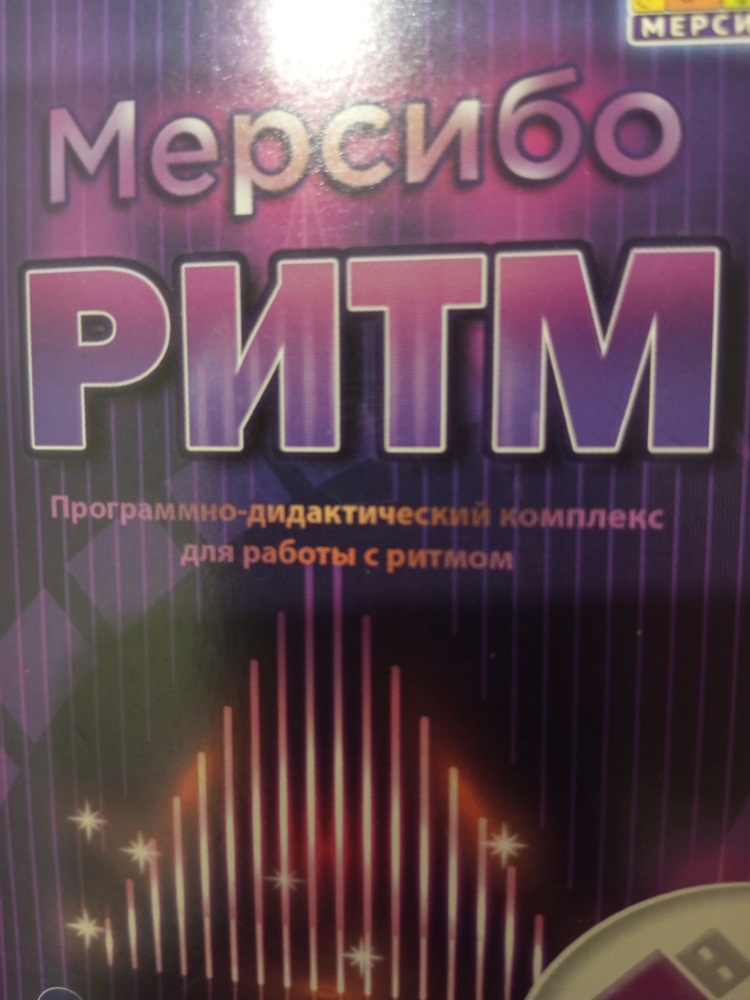 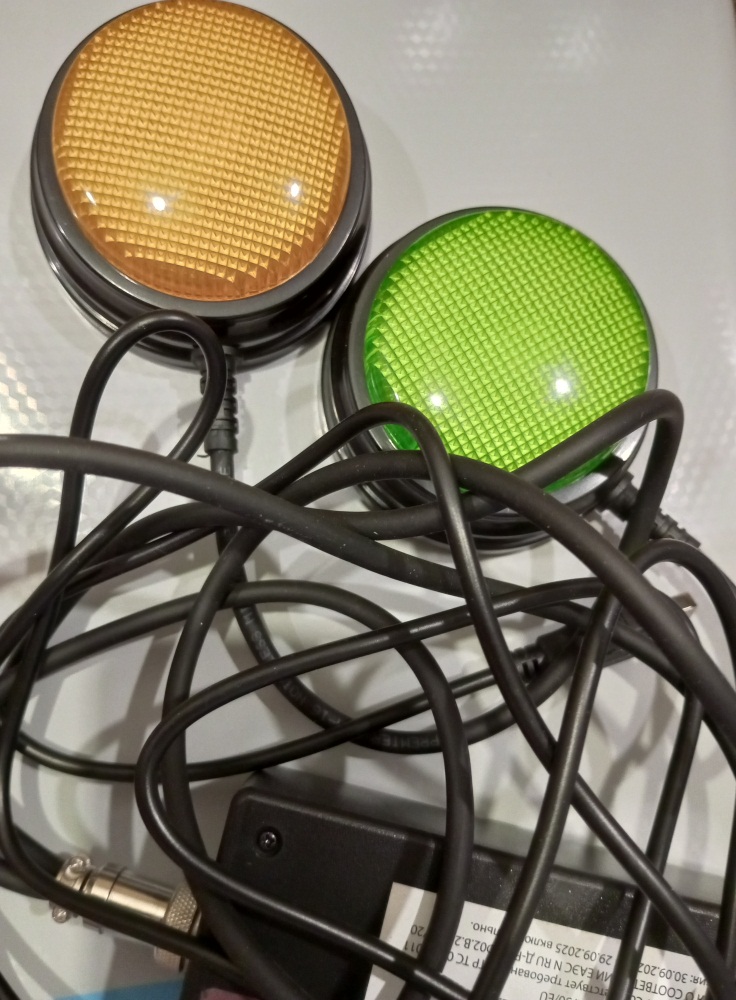 Выводы и перспективы:
Логоритмика как эффективное средство профилактики и коррекции фонематических и просодических нарушений у детей младшего школьного возраста требует повышения компетентности педагога 
Внедрение системы  логоритмических упражнений в начальных классах при реализации АООП и ООП
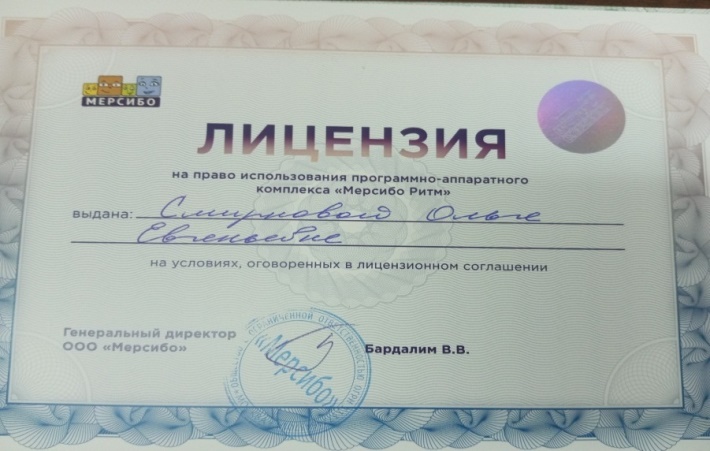 Спасибо 
за внимание!